Литература
7
класс
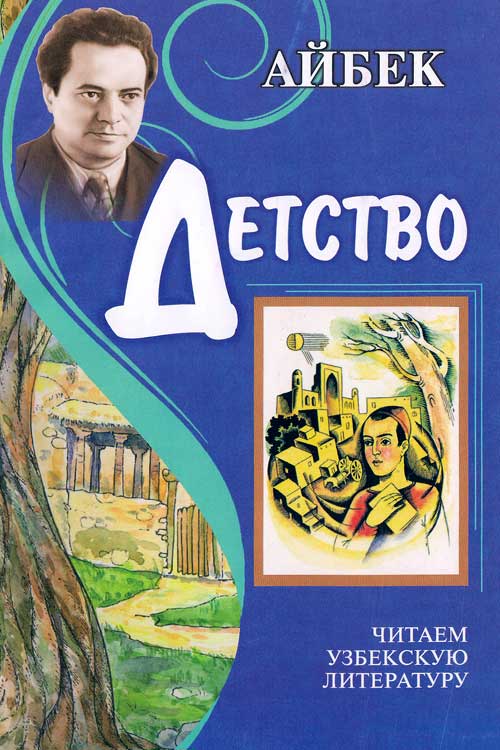 Айбек
Повесть «Детство»
ПЛАН  УРОКА
1. Повторение.
   2. История создания.
   3. Автобиографическая основа.
   4. Повествование.
   5. Работа по повести «Детство».
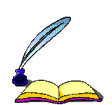 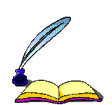 [Speaker Notes: Пытались взаимосвязьвеществ]
ПОВТОРЕНИЕ
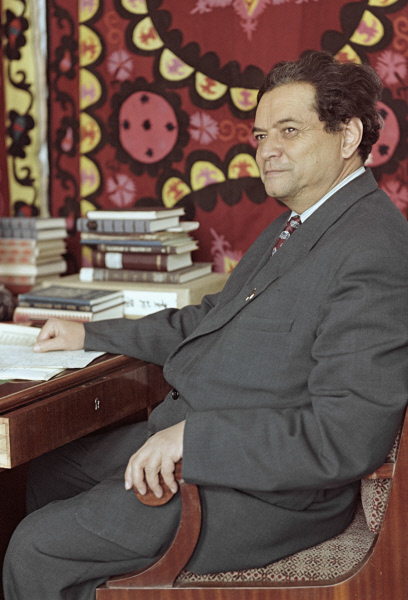 Назовите настоящее имя писателя.
В каком произведении Айбек отразил свои воспоминания о школе?
Назовите первое напечатанное стихотворение Айбека.
Кому посвятил Айбек поэму и исторический роман?
Айбек создал прекрасные переводы сочинений А.С.Пушкина…. Продолжите список.
[Speaker Notes: Пытались взаимосвязьвеществ]
ПРОВЕРЬТЕ СЕБЯ!
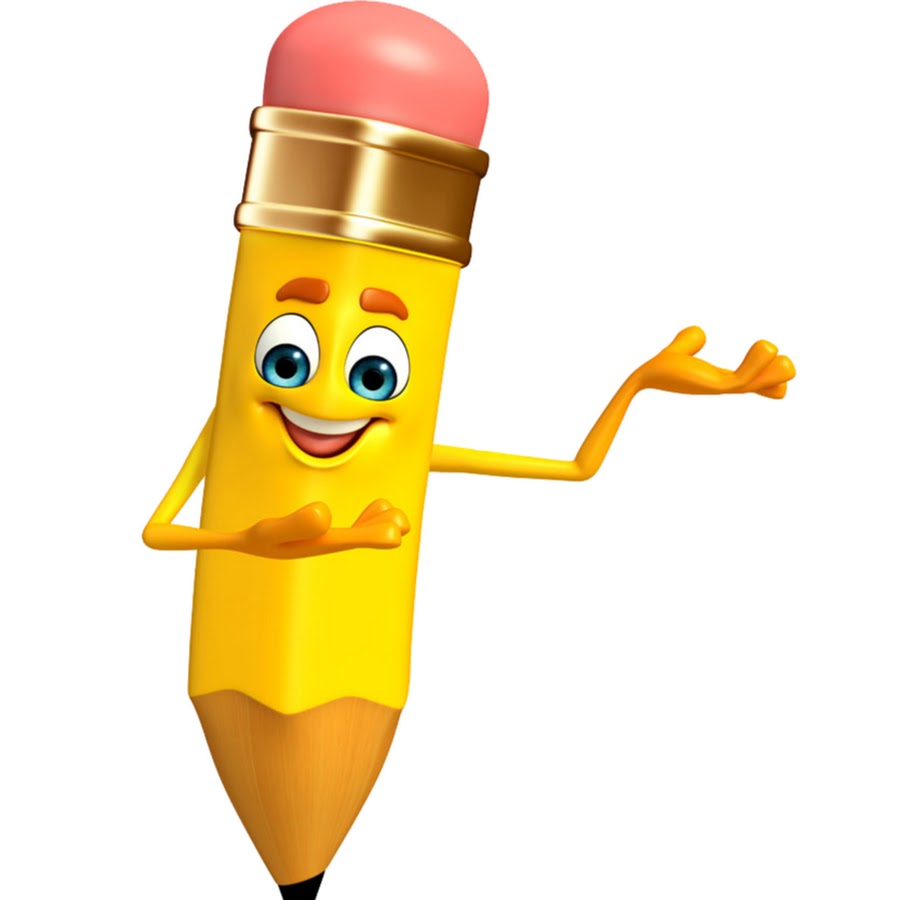 Муса Ташмухамедов.
Повесть «Детство».
«Чья земля?»
А.Навои.
М.Ю.Лермонтова, Гете, Гомера.
[Speaker Notes: Пытались взаимосвязьвеществ]
ИСТОРИЯ СОЗДАНИЯ
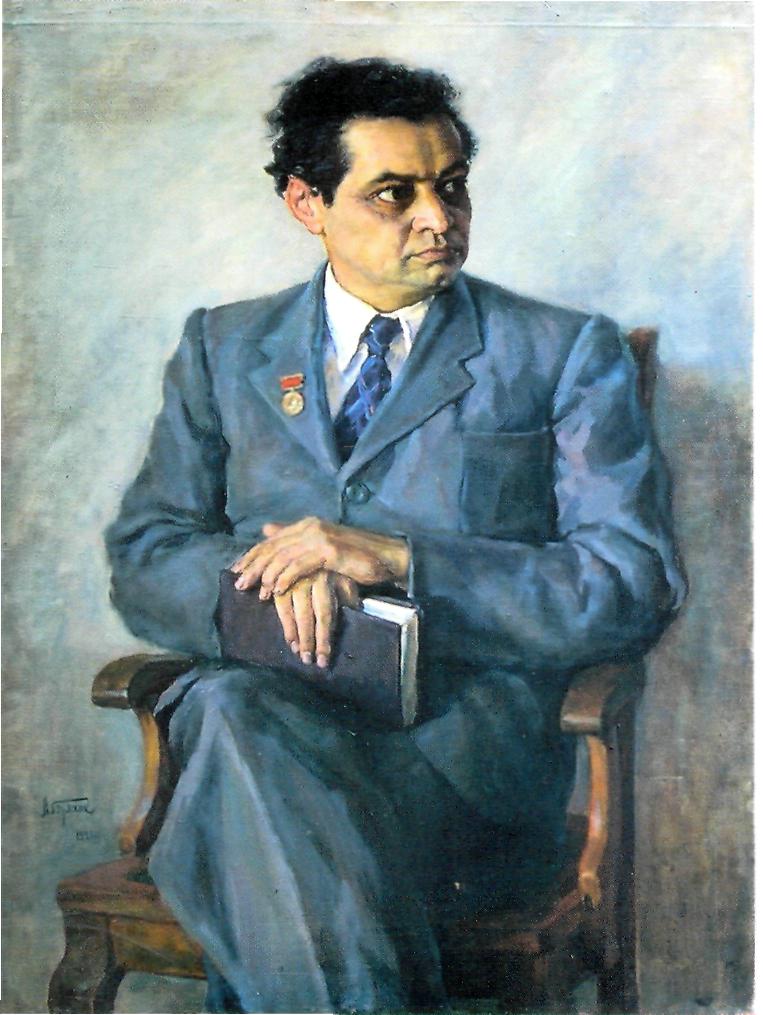 Муса Ташмухамедов несколько классов обучался в мусульманской школе. Свои воспоминания об этой школе он отразил в повести «Детство», которая была опубликована в 1963 году.
[Speaker Notes: Пытались взаимосвязьвеществ]
ОБРАЗЕЦ МЕМУАРНОЙ ЛИТЕРАТУРЫ
Повесть «Детство» является блестящим образцом мемуарной литературы.
Мемуарная литература, мемуары (от фр. mémoires — воспоминания) — записки современников, повествующие о событиях, в которых автор записок принимал участие или которые известны ему от очевидцев, и о людях, с которыми автор был знаком.
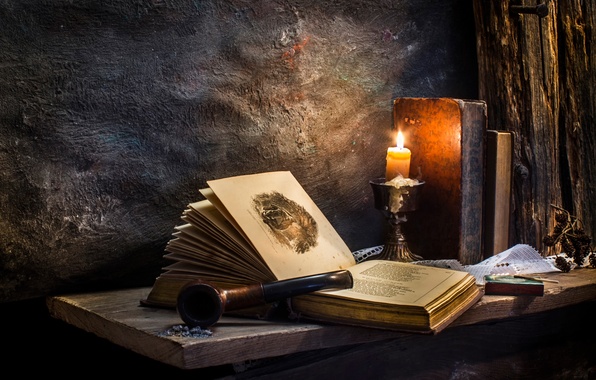 [Speaker Notes: Пытались взаимосвязьвеществ]
АВТОБИОГРАФИЧЕСКАЯ ОСНОВА
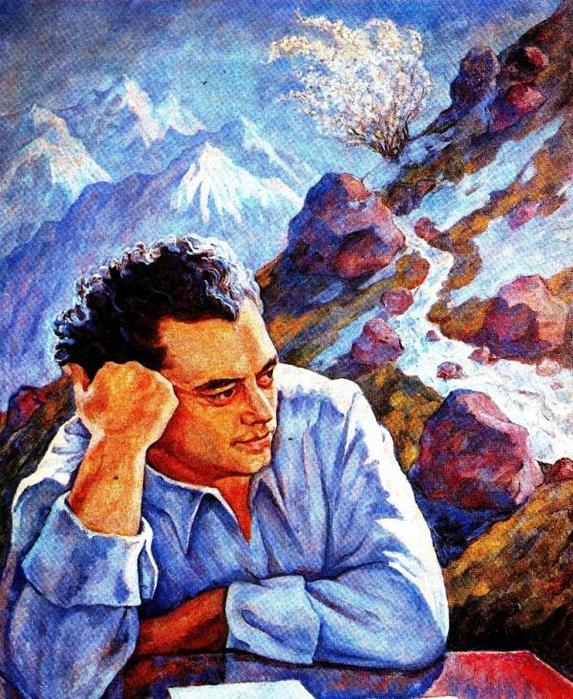 "Детство" - это автобиографическая повесть, в которой автор рассказывает о своей жизни и жизни узбекского народа в дореволюционное время.
[Speaker Notes: Пытались взаимосвязьвеществ]
СЛОВАРНАЯ РАБОТА
Автобиографическая повесть - одна из разновидностей повести, произведение, в котором освещается ряд событий в жизни главного героя, написанное от первого лица.
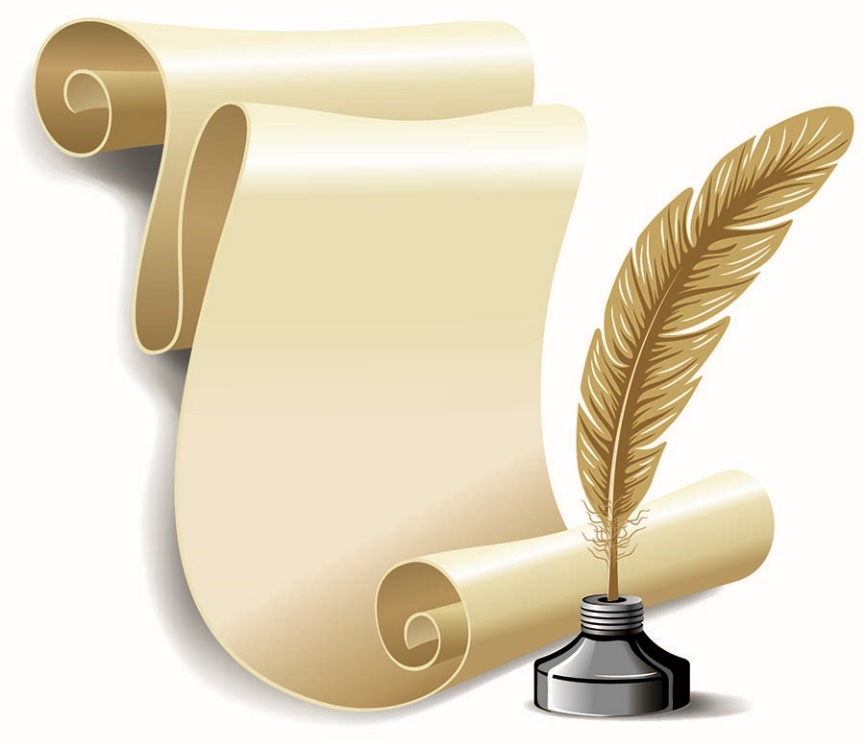 [Speaker Notes: Пытались взаимосвязьвеществ]
АВТОР И ГЕРОЙ
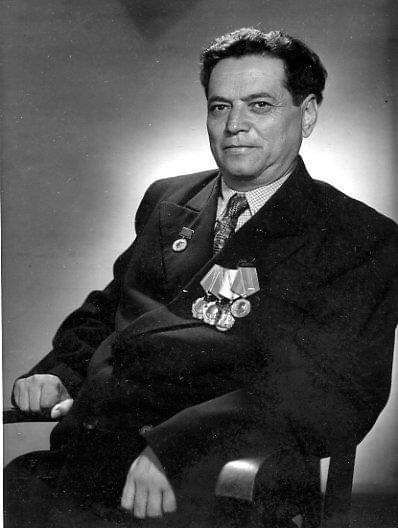 Айбек, следуя за маленьким Мусой, шаг за шагом раскрывает его жизненный путь, показывает формирование его характера, становление личности.
[Speaker Notes: Пытались взаимосвязьвеществ]
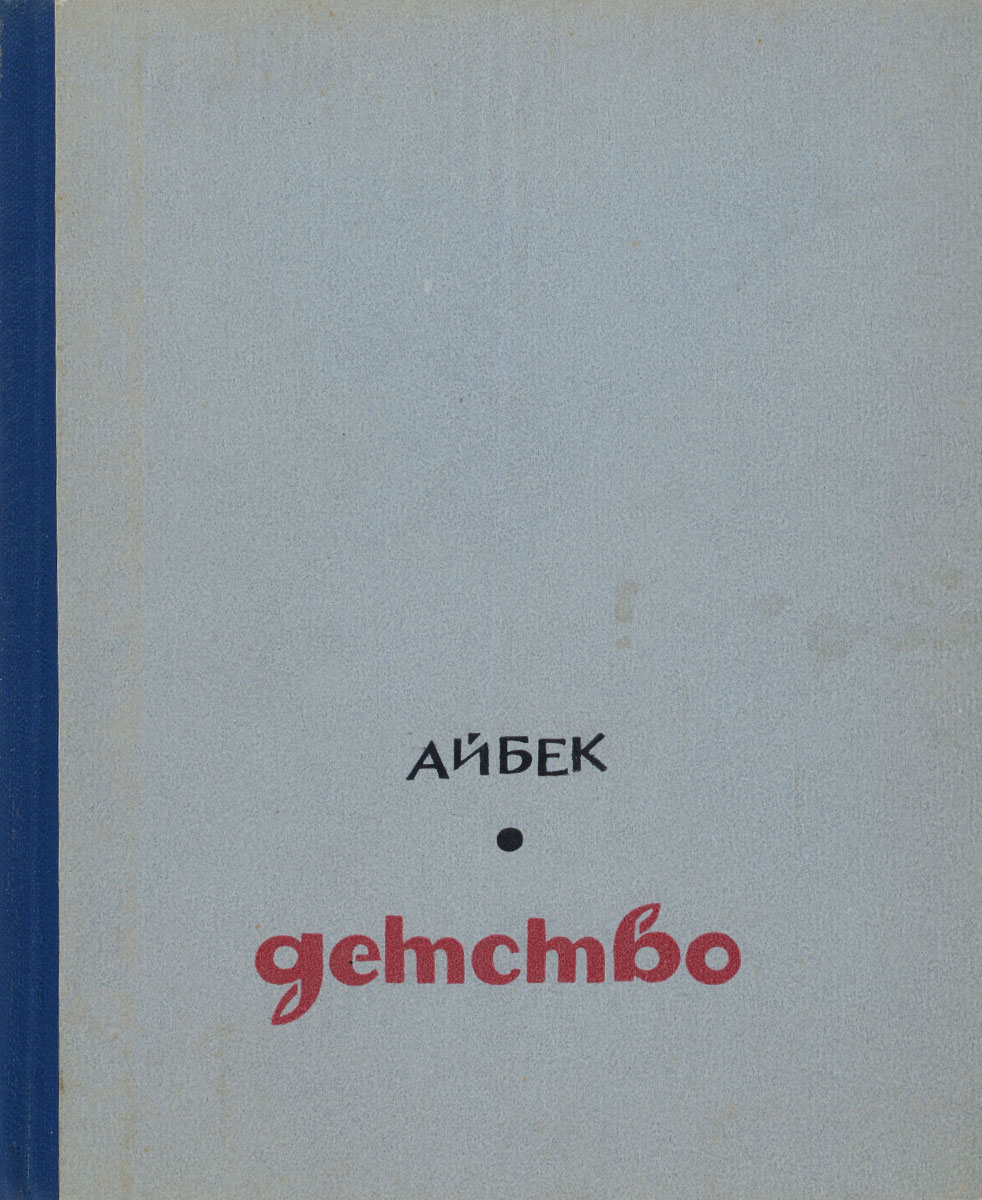 Вместе с изменениями в обществе изменяются нравственные идеалы, взгляды маленького героя, и все ярче проявляются его мечты и стремления.
[Speaker Notes: Пытались взаимосвязьвеществ]
ДЕЙСТВИЕ В ПОВЕСТИ
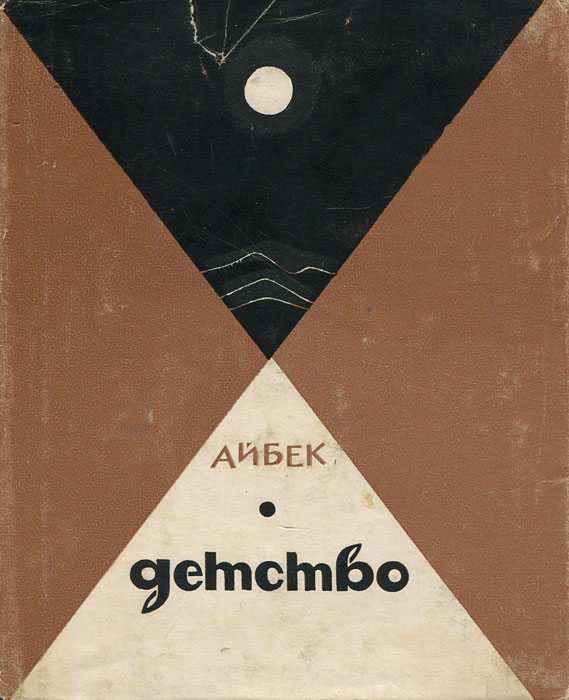 Действие происходит в Ташкенте, где родился и рос Муса, главный герой повести. Обо всем, что видит Муса в окружающей его действительности, о влиянии на подростка идей первой русской революции и восстания 1916 года, которое вспыхнуло в Ташкенте, автор рассказывает взволнованно и правдиво.
[Speaker Notes: Пытались взаимосвязьвеществ]
ПОВЕСТВОВАНИЕ
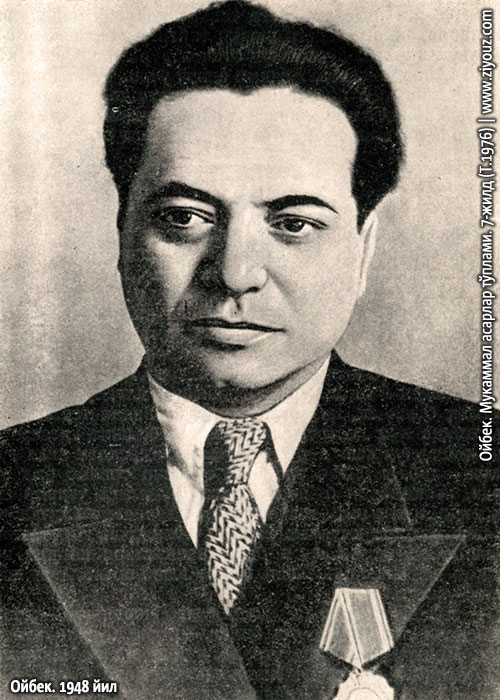 Повесть написана от первого лица, от имени мальчика Мусы. Герой повести «Детство» сам рассказывает о себе и о своей семье.
[Speaker Notes: Пытались взаимосвязьвеществ]
КОМПОЗИЦИЯ
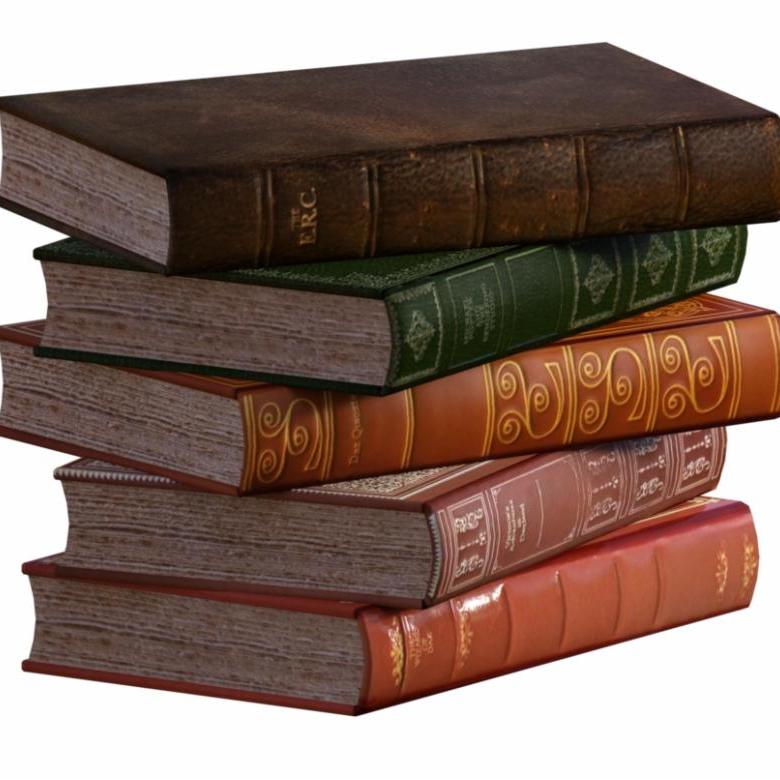 Повесть состоит из шести глав:
1. Первые радости, первое горе.
2. Школа.
3. В степи.
4. Снова в городе.
5. Пир для всех.
6. Времена меняются.
[Speaker Notes: Пытались взаимосвязьвеществ]
ГЛАВА «ДЕДУШКА»
- Почему главному герою не приходилось скучать на улице?
(Хорошая штука игры. Я шатаюсь целыми днями, играю с утра до вечера. Товарищей у меня много: Кадыр, Агзам, Тургун, Ходжи, Ахмад, Сабир…
Для нас всё забава: арба, почему-то оставленная на улице,  ашички, чижик, бег наперегонки. Короче, скучать нам не приходиться. Каждый день мы принимаемся за те же игры снова и снова.)
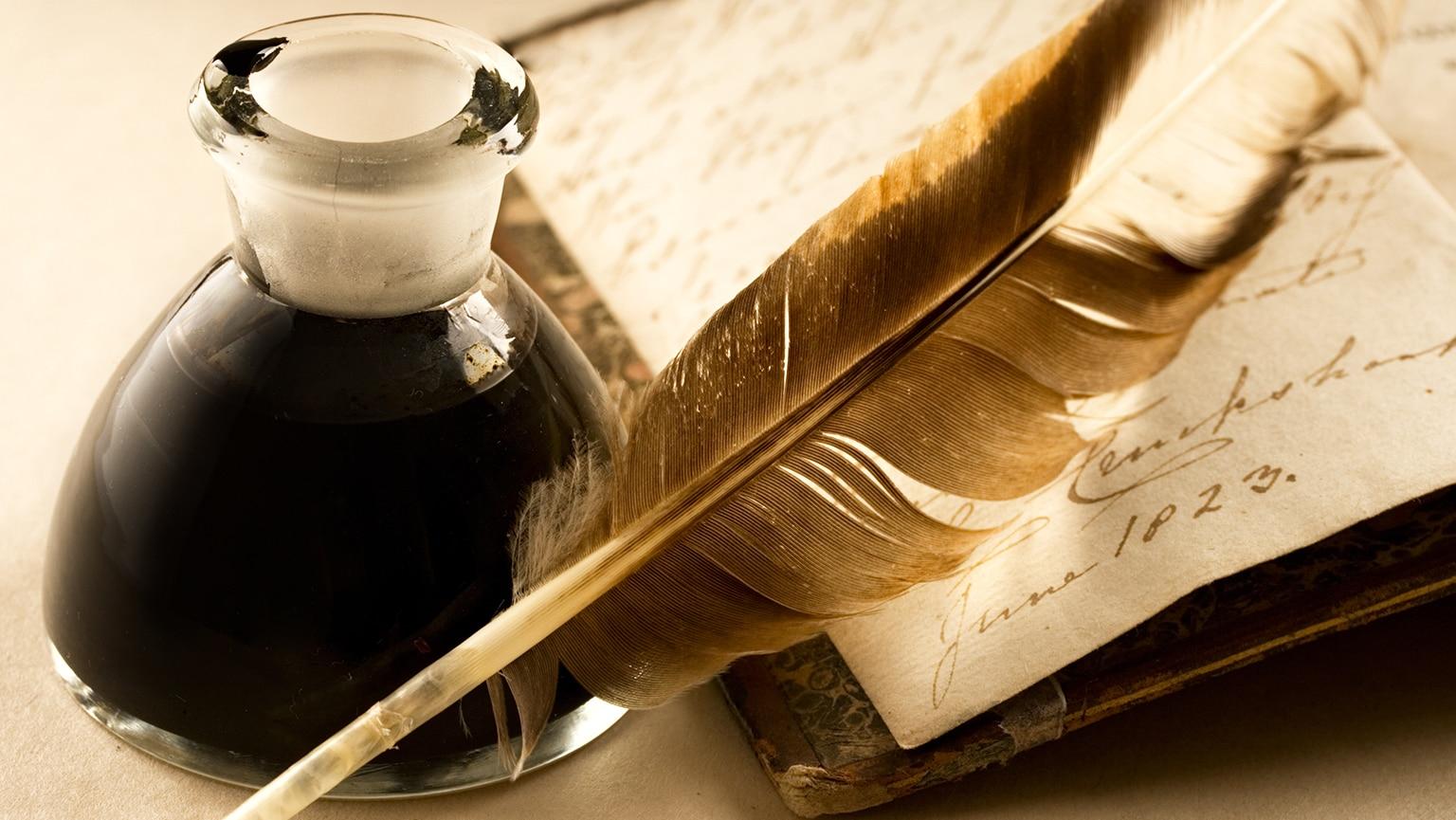 [Speaker Notes: Пытались взаимосвязьвеществ]
ГЛАВА «ДЕДУШКА»
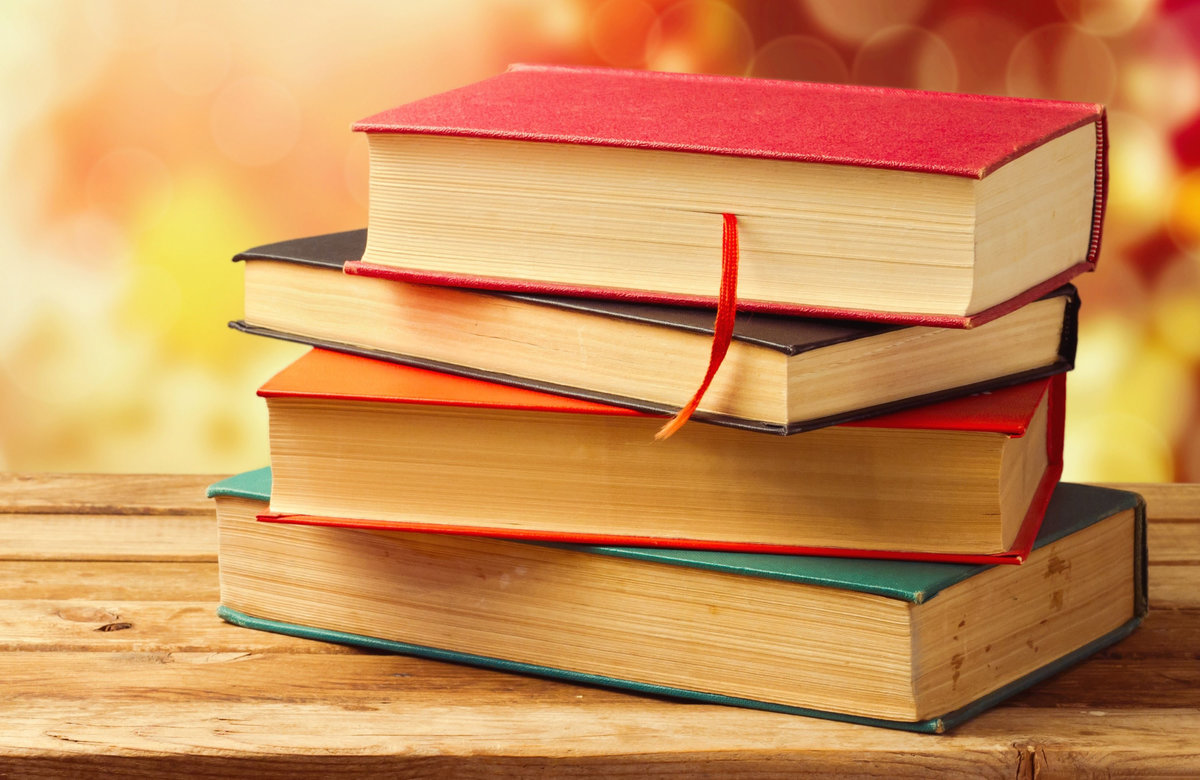 Каким был дедушка главного героя?
(Дедушка был очень добрым и мудрым человеком. Все его уважали. После его смерти герой вспоминал каждое его слово. И на душе у него было также темно и пусто.)
[Speaker Notes: Пытались взаимосвязьвеществ]
ГЛАВА «ШКОЛА»
Я рано вскочил с постели, оделся. Когда я торопливо умываюсь в арыке, ко мне с чайником подходит мать.
- Рано ты поднялся, прежде спал бы, - говорит она. Иди, попей чаю. Дам тебе чистую рубашку, наденешь триковый камзол, щеголем будешь выглядеть. Учитель твой любит чистоту.
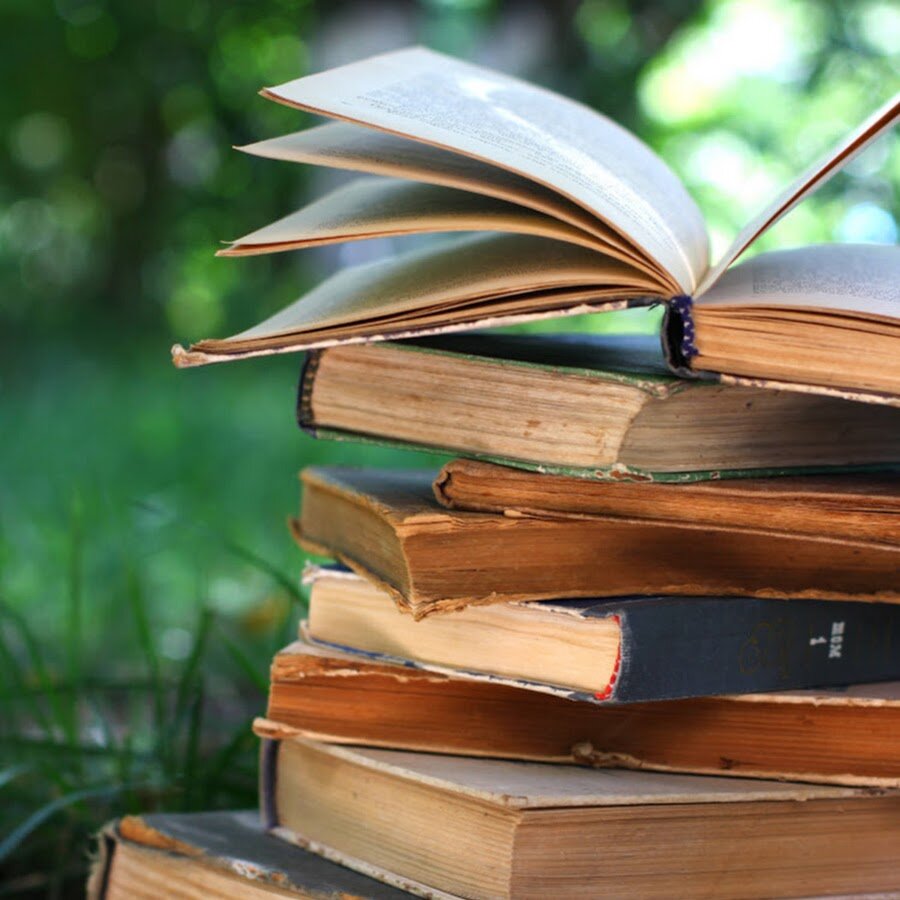 [Speaker Notes: Пытались взаимосвязьвеществ]
ГЛАВА «ШКОЛА»
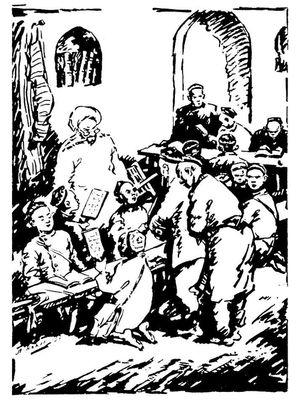 Через минуту мы уже подходим к школе. Школа была в этом же квартале, рядом с мечетью. Состояла она из одной просторной комнаты. В школе стоит сплошной шум. Все ученики разом выкрикивают каждый свой урок, громкий галдёж переполняет классную комнату, вырывается наружу. Учитель время от времени проходит по рядам, попутно похлёстывая кое-кого плетью.
[Speaker Notes: Пытались взаимосвязьвеществ]
СРАВНИТЕЛЬНАЯ ТАБЛИЦА
[Speaker Notes: Пытались взаимосвязьвеществ]
ЖЕЛАНИЕ ПЕРЕЙТИ В НОВУЮ ШКОЛУ
Каждый день я встречаю веселых шумных ребят, выбегающих из новой школы на Хадре. Я завидую им, мечтаю учиться вместе с ними.
Я со всех ног бегу домой. Решительно заявляю матери:
- Я поступаю в новую школу. Хватит, со старой школой кончено!
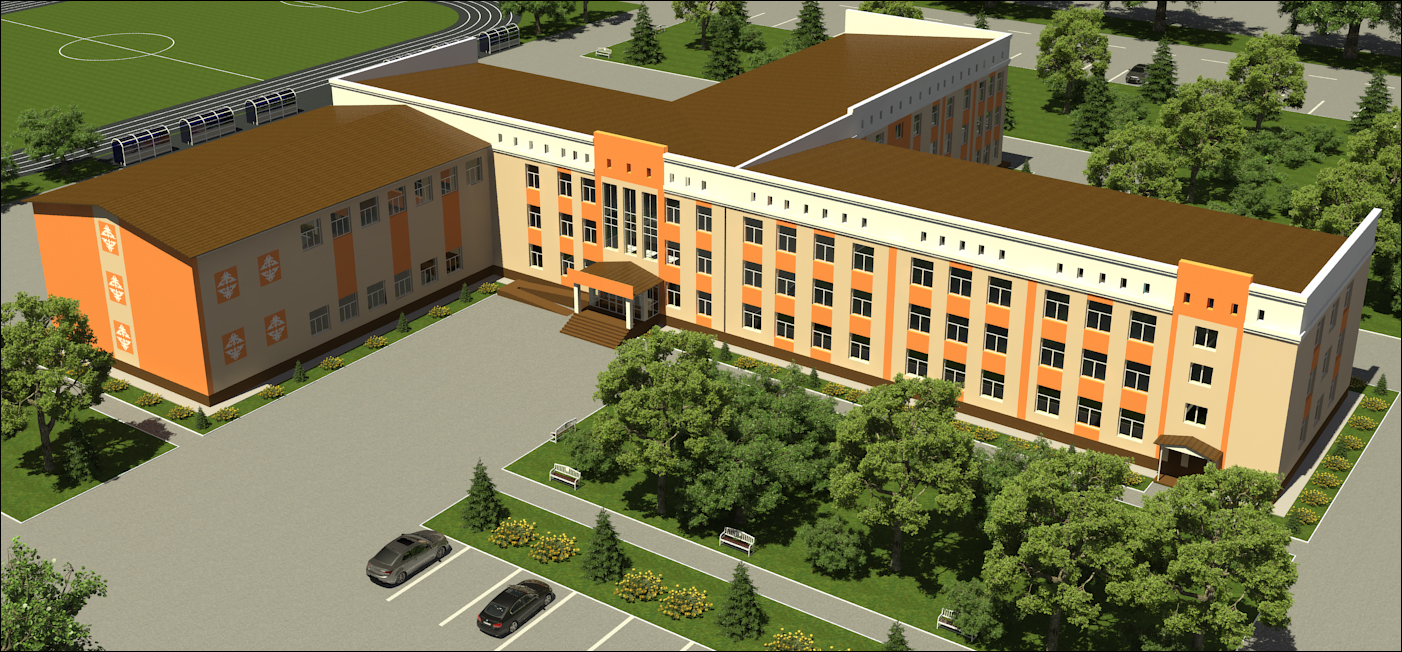 [Speaker Notes: Пытались взаимосвязьвеществ]
ПОДДЕРЖКА МАТЕРИ
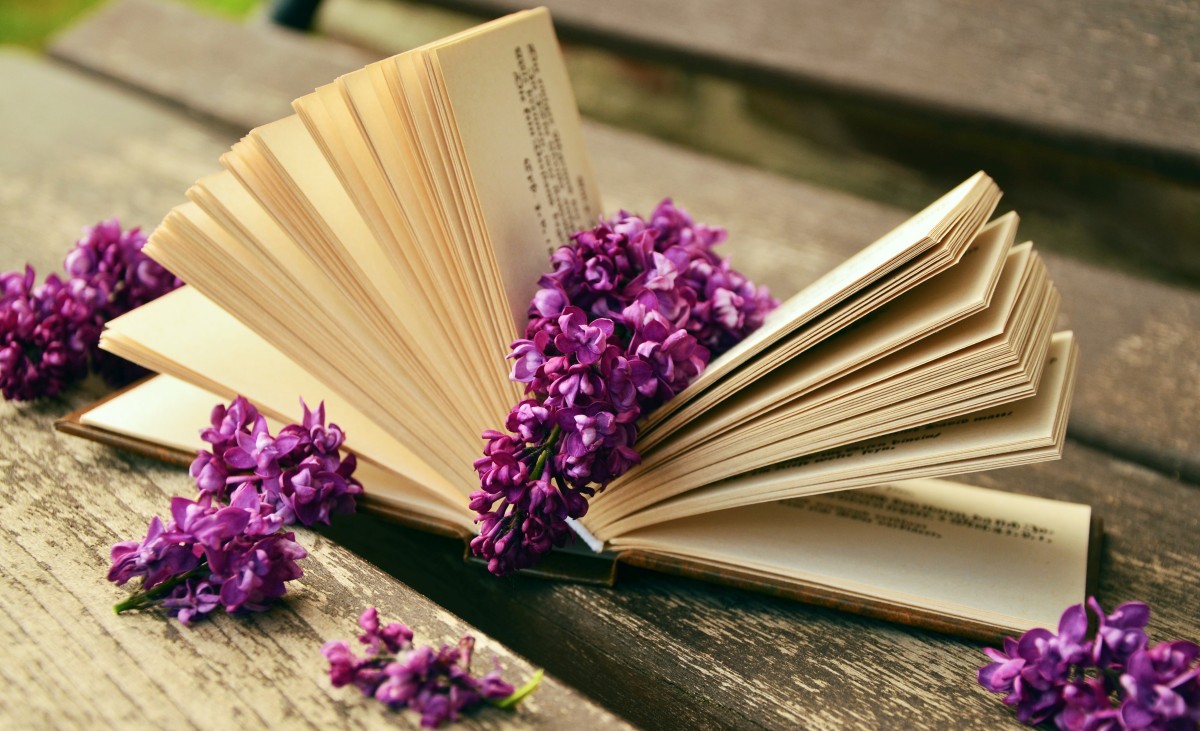 - Время переменилось. Новому времени приходит новая школа, учись, сын, мой. Что до отца, ему всё равно, где бы ты ни учился. Отец твой тоже стал понимать новое.
[Speaker Notes: Пытались взаимосвязьвеществ]
МУСАБАЙ В НОВОЙ ШКОЛЕ
Я раскрываю тетрадь и с радостным волнением жду, что скажет учитель.
В новой школе много учителей. Мы изучаем родной язык, арифметику, естествознание, географию.
Незаметно я и ростом вытянулся. Меньше стал озоровать, увлекаться играми… Стихи становились моей жизнью. Я собираю целые тетради стихов. Читаю. Сам пишу. Дум и мечтаний -  целый мир!... Новый светлый мир!..
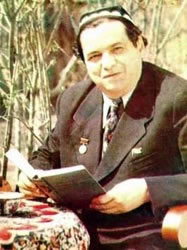 [Speaker Notes: Пытались взаимосвязьвеществ]
ЗАДАНИЕ ДЛЯ САМОСТОЯТЕЛЬНОЙ РАБОТЫ
Ответить на вопросы:
    1. Каким вы представляете себе главного героя Мусабая?
   2. Знаете ли вы других писателей, которые рассказали о своём детстве?
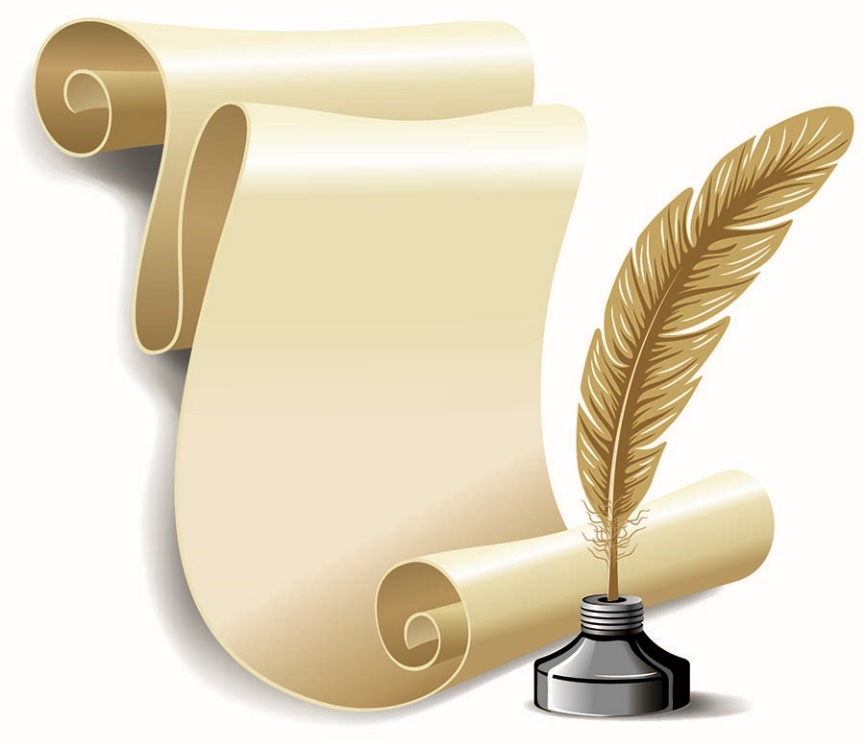 [Speaker Notes: Пытались взаимосвязьвеществ]